ESTRATEGIAS DE MANO-BAJO-MANO,  para la enseñanza de estudiantes con sordoceguera
Susan M. Bashinski
para el
 Proyecto de Sordoceguera de Kansas
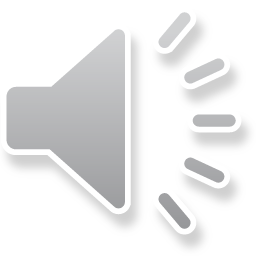 ESTRATEGIAS DE MANO-BAJO-MANO
¡RECUERDE!
Las manos de un niño 
sordo-ciego, 
son comparables a los ojos 
de un niño que puede ver.
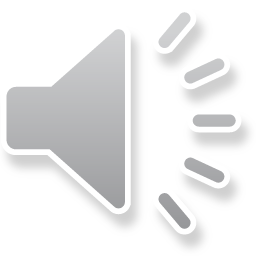 ESTRATEGIAS DE MANO-BAJO-MANO
Para el estudiante con sordoceguera, sus manos se pueden utilizar como...
SUS OJOS
SUS OÍDOS
SUS HERRAMIENTAS
SU VOZ
MITIGADORES DEL ESTRÉS
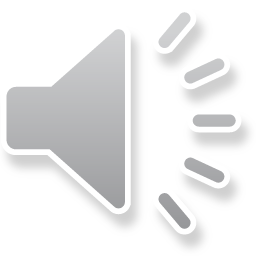 ACTIVIDAD
Si usted está participando en este seminario en línea acompañado de otra persona, por favor pause la reproducción e intente participar en la siguiente actividad:
Tomar turnos:  Una persona representará el papel del estudiante con sordoceguera (es decir, cerrará sus ojos completamente) y la otra persona será su compañero interactuando con el estudiante (¡NO deberá hablar!)
CONÓZCANSE LAS MANOS MUTUAMENTE
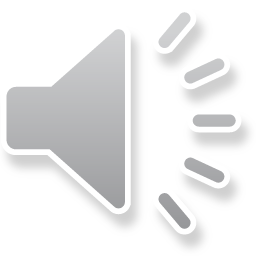 ESTRATEGIAS DE MANO-BAJO-MANO
¿Qué es el método de "mano-bajo-mano"?
Esta estrategia implica la colocación de las manos debajo de las palmas del estudiante, especialmente bajo el cuarto y el quinto dedos.

La estrategia de mano-bajo-mano, implica guiar gentilmente las manos del estudiante, brindar apoyo por debajo de sus manos, a lo largo de una acción (o una seña manual).
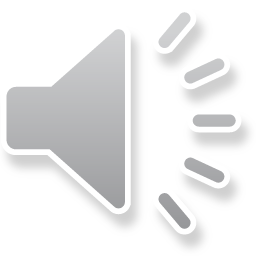 ESTRATEGIAS DE MANO-BAJO-MANO
En contraste, considere la estrategia de "mano-sobre-mano" 

Esta estrategia consiste en tomar las manos del estudiante colocando sus manos sobre el dorso de las manos del estudiante.

La estrategia de mano-sobre-mano, implica físicamente manipular las manos del estudiante a lo largo de una acción (o una seña manual).
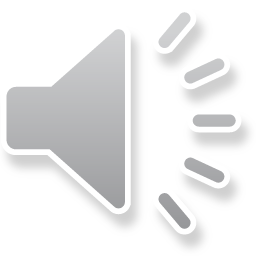 ACTIVIDAD
Si usted está participando en este seminario en línea acompañado de otra persona, por favor pause la reproducción e intente participar en la siguiente actividad:
Tomen turnos para que una de las personas represente al estudiante con sordoceguera y la otra persona representará el papel del compañero de interacción.
Experimente ambos métodos: mano-sobre-mano y mano-bajo-mano.

¡COMPARE AMBOS CON RESPECTO A CÓMO SE SINTIÓ!
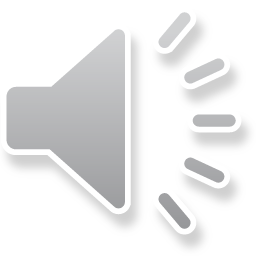 ESTRATEGIAS DE MANO-BAJO-MANO
¿Qué es el método de "mano-bajo-mano"?

Si las manos del compañero se colocan con las palmas hacia arriba, significa que le está expresando al estudiante: "estoy listo para escucharte".
Si las manos del compañero se colocan con las palmas hacia abajo, significa que le está expresando al estudiante "estoy listo para decirte (expresar con señas) algo".
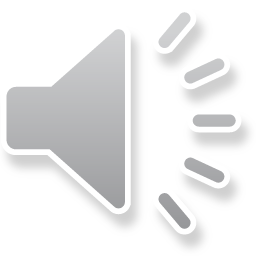 ¿POR QUÉ USAR EL MÉTODO DE MANO-BAJO-MANO?
"¿Alguna vez ha colocado sus dedos dentro de los ojos de un niño que tiene visión para dirigir su atención hacia algo?" -Barbara Miles
  El uso de las estrategias de mano-bajo-mano libera las manos del estudiante para que pueda utilizarlas, a su discreción, para: su seguridad, auto-estimulación, comunicación, protección o para desempeñar una habilidad funcional.
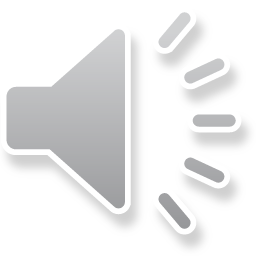 Créditos
Desarrollado por el Proyecto de Mentoría a Distancia en la Universidad de Kansas

Contenido por:
Susan M. Bashinski
Megan Cote
Rebecca Obold-Geary
2011-2013